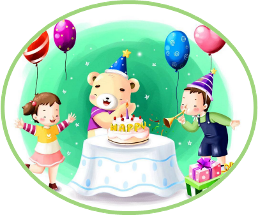 人教精通版六年级上册
Unit3 Would you like to come to my birthday party?
WWW.PPT818.COM
>>Review
Look and say
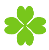 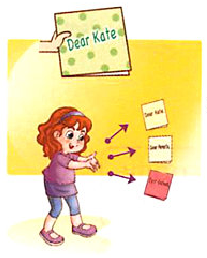 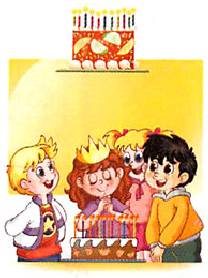 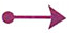 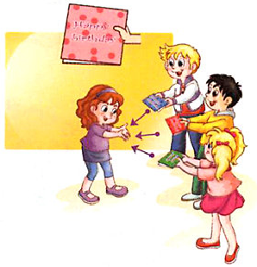 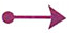 invite your friends
to your party
celebrate your birthday
with your friends
give a birthday card
to your friend
>>Lead-in
Look and say
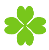 Our good friend Lisa is going to have a birthday party. Would you like to come to her birthday party?
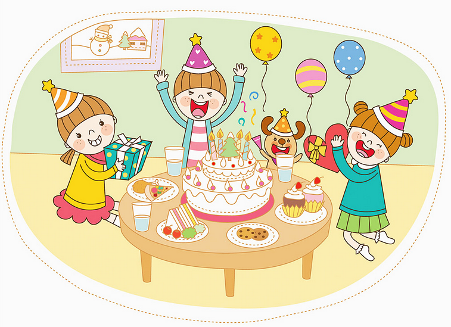 >>Presentation
Just read and talk
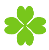 Look and say
Lisa is going shopping with her Mum. What do they want to buy?
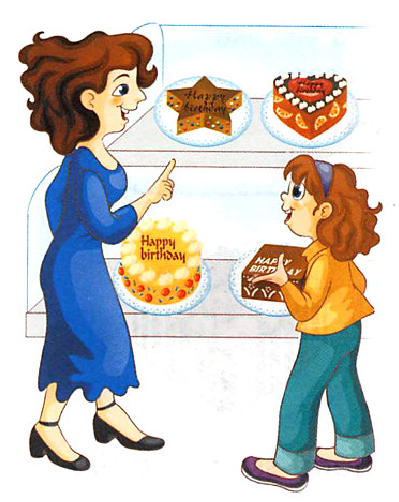 They want to buy cakes.
>>Presentation
Let’s learn
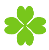 I have many cakes. Which one do you like?
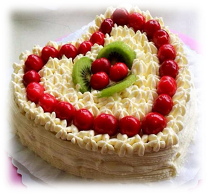 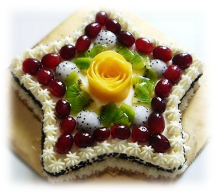 star-shaped cake
heart-shaped cake
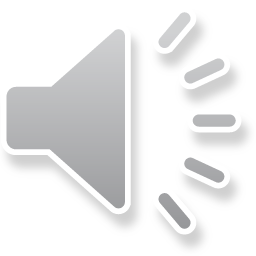 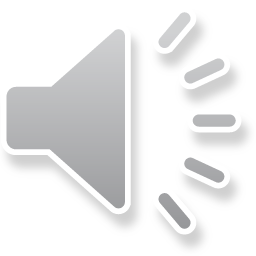 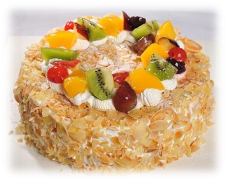 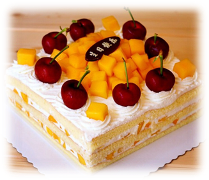 round cake
square cake
>>Presentation
Just read and talk
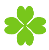 Listen and answer
What kind of cake would Lisa like?
She would like a chocolate heart-shaped cake.
chocolate
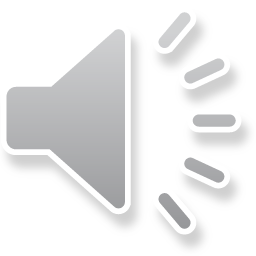 What kind of cake would you like?
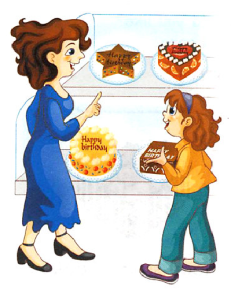 I’d like ...
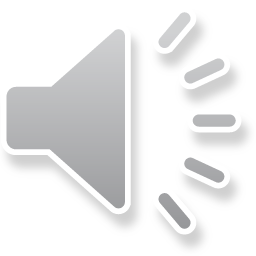 >>Presentation
Just read and talk
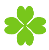 Read and answer
Why does she choose a heart-shaped cake?
A heart-shaped cake shows her love for Mum and Dad.
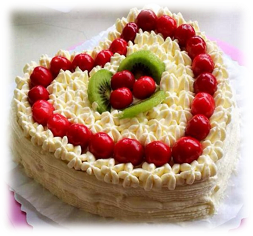 >>Presentation
Just read and talk
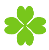 Read and circle
They also get some other things. What are they?
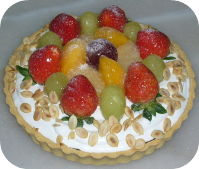 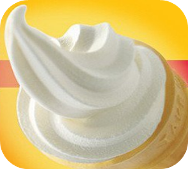 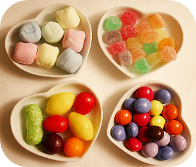 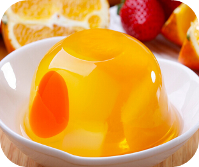 fruit pie
ice cream
jelly
candy
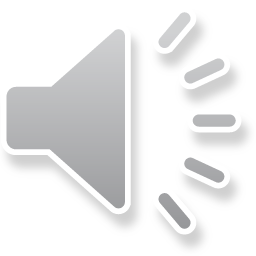 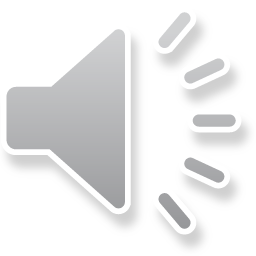 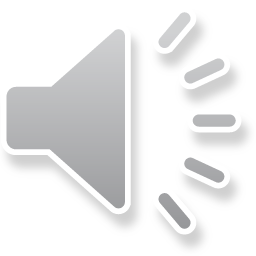 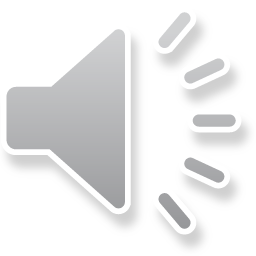 >>Presentation
Just read and talk
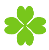 Look and say
Sure. And I’ll get some candy and fruit pies for you.
Can I get some ice cream and some jelly?
sure
Sure
Can I
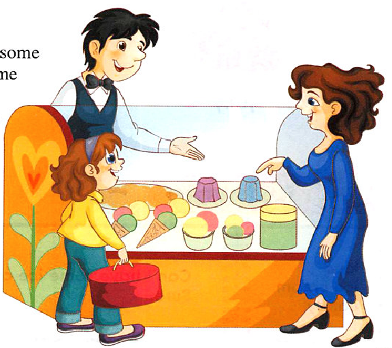 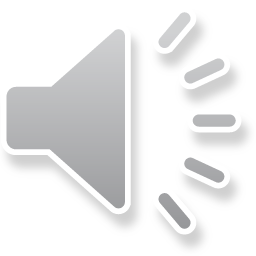 >>Presentation
Just read and talk
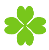 Listen and imitate
Mum: What kind of cake would you like, Lisa?
 Lisa: I’d like a chocolate cake.
Mum: What shape would you like? How about this  
           star-shaped cake?
 Lisa: Well, Mum. I really like that heart-shaped 
           cake.
Mum: That’s wonderful! It can show our love for you.
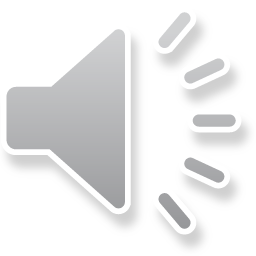 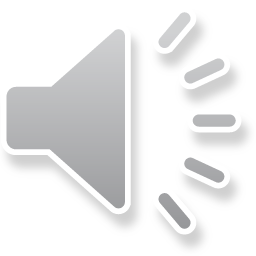 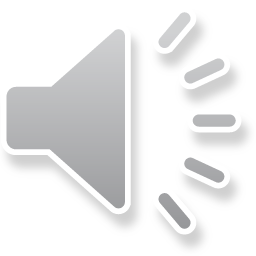 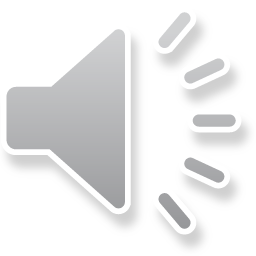 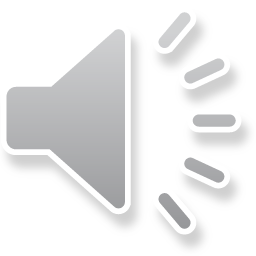 >>Presentation
Just read and talk
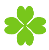 Listen and imitate
Lisa: Thank you, Mum! It can also show my love   
           for you and Dad.
Mum: Good girl! 
 Lisa: Mum, can I have some ice cream and some  
           jelly, please?
Mum: Sure. And I’ll get some candy and fruit pies   
           for you, too.
 Lisa: Thanks, Mum! I’ll have a great birthday party.
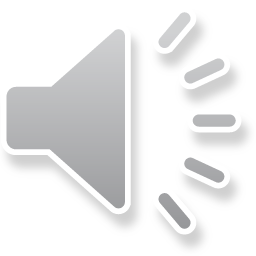 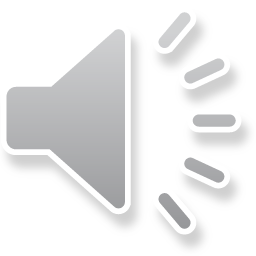 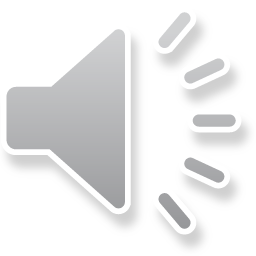 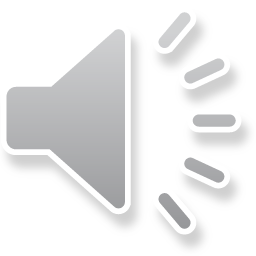 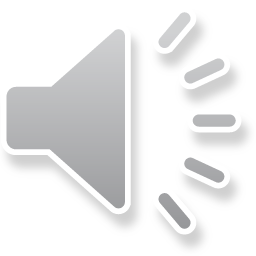 >>Practice
Learning tip :
Read it by yourself for one minute .
自读对话一分钟。
一分钟倒计时
60
10
10
50
自己读对话，比一比看谁能在一分钟内读完，并且读得准确、流利！
20
20
40
30
30
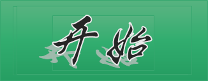 >>Practice
Show time
小组合作，练习对话并表演，其他同学评价。
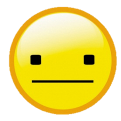 OK!
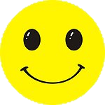 Great!
Super!
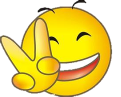 >>Practice
Pair work
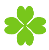 A: What kind of cake would you like?
B: I’d like ...
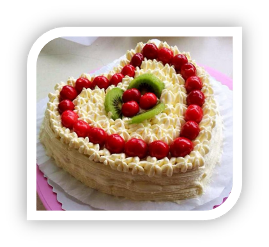 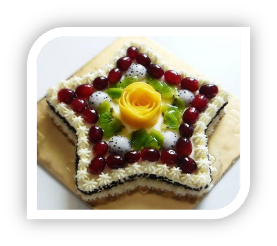 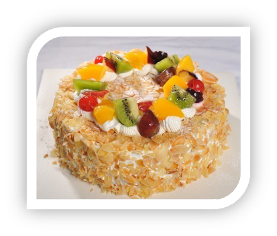 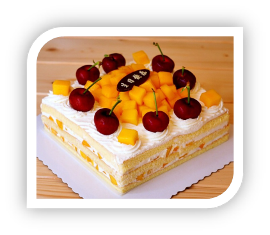 >>Practice
Group work
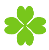 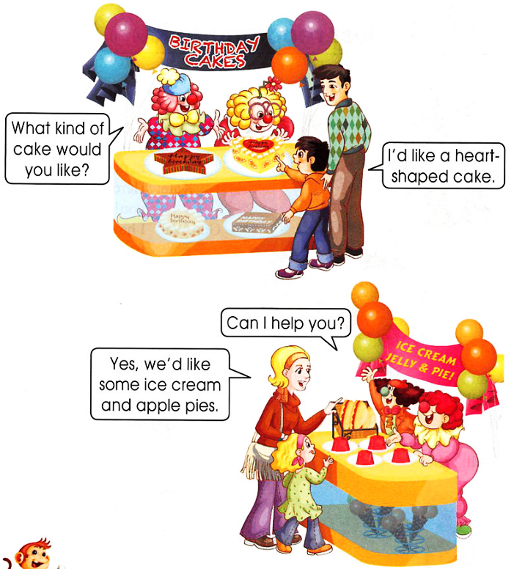 Let’s act!
What kind of cake
would you like?
I’d like a heart-shaped cake.
Can I help you?
Yes, we’d like some ice cream and apple pies.
>>Practice
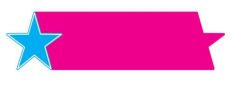 活动
Do a survey
What kind of cake would you like?
Name
Shape
Flavour(口味)
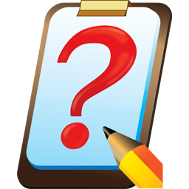 >>Summary
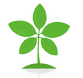 如何询问某人想要什么种类的物品并做相关回答呢？
—What kind of … would you like?
—I’d like ...
>>Homework
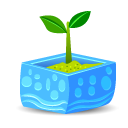 1.跟读课文录音，按照正确的语音、语调朗读课文对话。2.以小组为单位展开“What kind of cake would you like?”的调查，并制成一张调查表。
3.预习 Lesson17。
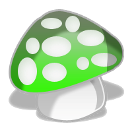